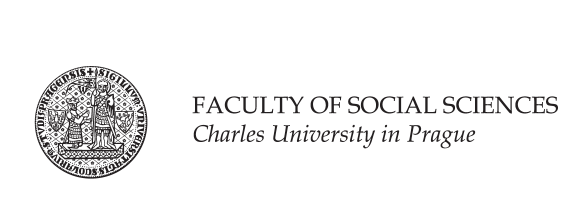 JJB224 Psychologie marketingové komunikacePřednášející:Ing. Mgr. Marek Vranka
4. Vnímání
Neurobabble or not?
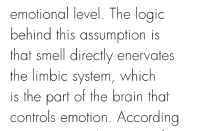 https://www.americanexpress.com/us/small-business/openforum/articles/is-scent-branding-the-next-hot-marketing-trend/
2
phenomenal absolutism / naive realism
(chybné) přesvědčení, že svět vnímáme takový, jaký doopravdy je a že ho tudíž všichni vnímají stejně
velkou část svět vůbec nedovedeme vnímat
senzorické orgány lidí se liší
vnímání je ovlivněno i pozorností a očekáváním (a tedy předchozí zkušeností, interpretací kontextu ad.)
3
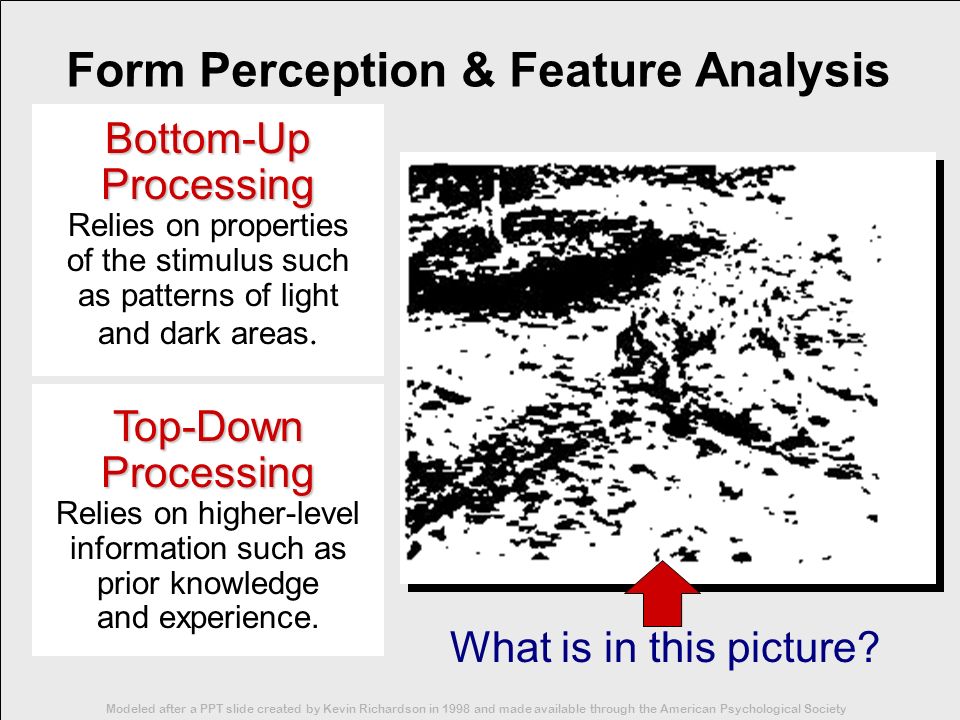 4
Vliv kontextu a očekávání
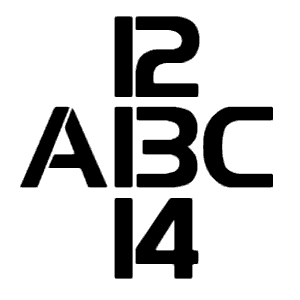 Vliv kontextu a očekávání
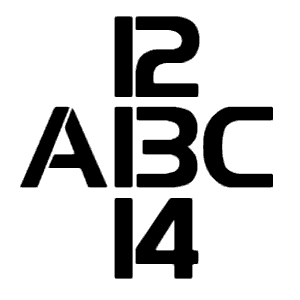 Proces vnímání
sensation (čití) -> 
attention (pozornost) -> 
perception (vnímání) -> 
comprehension (porozumění)
7
sensation
absolutní práh
nejen druhově specifické, ale mění se i s věkem
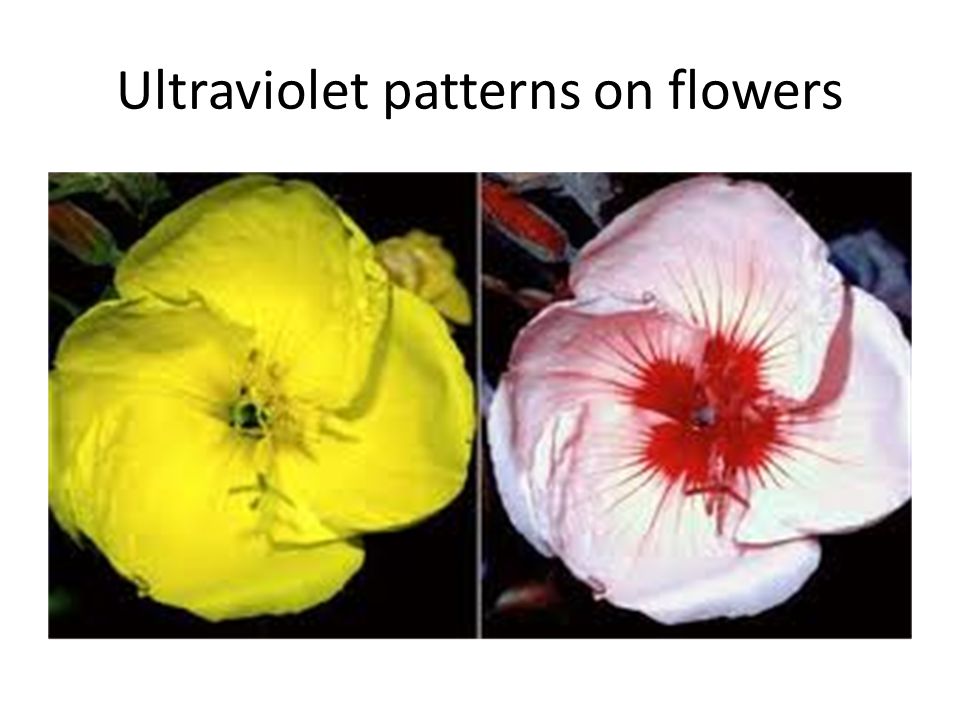 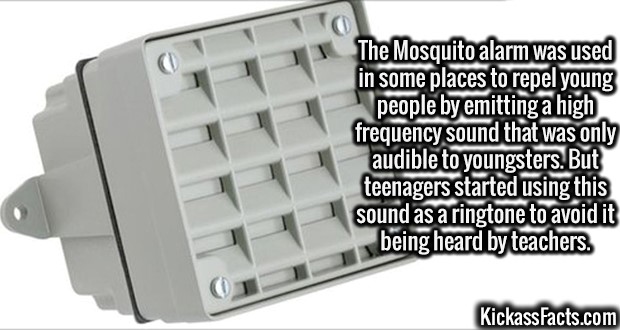 http://www.noiseaddicts.com/2009/03/can-you-hear-this-hearing-test/
8
Paměťový test
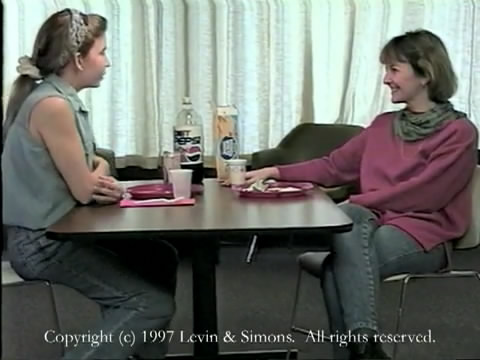 9
Change Blindness (CB)
Simons, Rensink, (2005): „[CB] is the striking failure to see large changes that normally would be noticed easily. Over the past decade this phenomenon has greatly contributed to our understanding of attention, perception, and even consciousness. The surprising extent of change blindness explains its broad appeal, but its counterintuitive nature has also engendered confusions about the kinds of inferences that legitimately follow from it.“
výzkum vnímání změn má dlouhou tradici, ale až od 90. let užívá méně abstraktní podněty a přibližuje se k situacím vnímání v běžném životě
variováním aspektů u nichž dochází ke změně, zaměření pozornosti a charakteru změny možno zkoumat vnímání
pozor – častá chybná interpretace je, že CB dokazuje chudost, neúplnost či dokonce absenci našich vizuálních reprezentací 
viz Sperling (1960) - 4 vs 9 z 12 písmen, rychlé zapomínání
co ale dopady do běžného života? jde i o něco víc, než „najdi 10 rozdílů“, kdy vám neukážou oba obrázky současně?
10
gradual change – změna přímo před očima
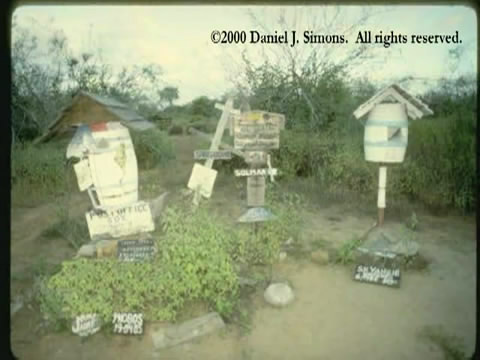 11
a příklad ze života
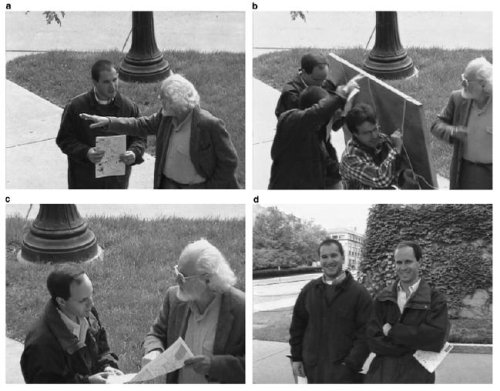 12
CB a pozornost
ve všech případech ke změně dochází tak, že nepřitáhne pozornost
(střídání statických obrázků, filmový střih, postupná změna, chvilkové zakrytí figuranta a pod.)
pozornost někdy nepřitáhne ani výrazná změna, pokud není očekávána a subjekt se zaměřuje jinam
známé video s počítáním přihrávek a gorilou
navíc nelze simultánně zpozorovat víc než 1 změnu
ačkoliv pozornost možno věnovat 4-5 objektům (Simons, Rensink, 2005)
ale změny v sémanticky významnější prvcích jsou zpozorovány rychleji a častěji
taky pokud se změna týká oblasti, s kterou má subjekt zkušenosti
(zatím) žádný vztah mezi jakýmkoliv rysem a úspěšností v CB
vztah s working memory nepotvrzen (Bredemeier, Simons, 2012)
lze využít pro zjišťování, čemu subjekt věnuje pozornost (jako doplněk fixací očních pohybů)
13
Change Blindness Blindness (CBB)
přeceňování vlastní schopnosti zpozorovat změnu – Levin et al., (2002)
14
CBB – odhad bez a s oddálením
15
poznámky k CBB
robustní chybné metakognitivní přesvědčení
rozdíl v oddálených odhadech u objektů a osob
vnitřní koncept identity (?)
lidové teorie mysli, pozornosti a paměti (význam paměti možná podceňován)
často dostupné živé a detailní vzpomínky
v běžném životě chybí feedback a možnost učení
experimentálně (Loussouarn, 2011) bylo možné ovlivnit odhady vlastní úspěšnosti v CB úlohách
významné dopady do běžného života
nedůvěra k lidem, jenž si něco „nevšimli“ 
přeceňování vlastní spolehlivosti (očití svědci)
nedostatečná kontrola a mngmnt pozornosti (radiologové)
16
Fisher, Haines, Price (1980) – studie HUD asistence pro piloty komerčních letadel
2 z 8 pilotů na simulátoru vůbec nezaznamenala letadlo blokující přistávací dráhu
reakční čas se při použití HUD v průměru zvýšil z 1,75 na 4,12 s)
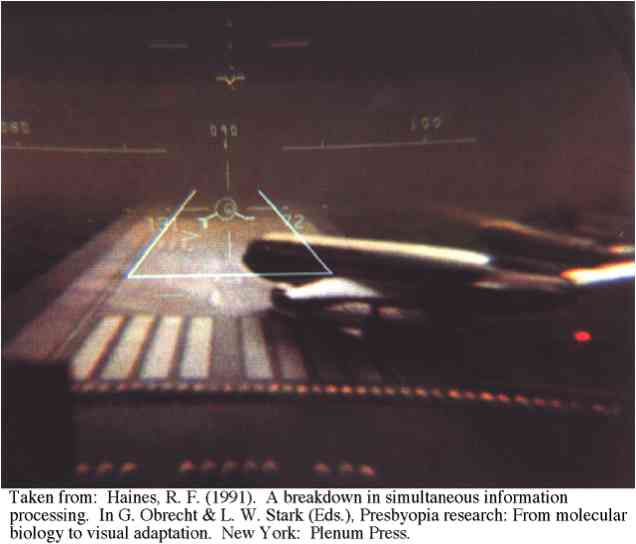 17
Jacobsen (2003) – šance, že daného chodce/cyklistu srazí auto klesá s rostoucím počtem chodců/cyklistů
stávají se méně „nečekanými“?
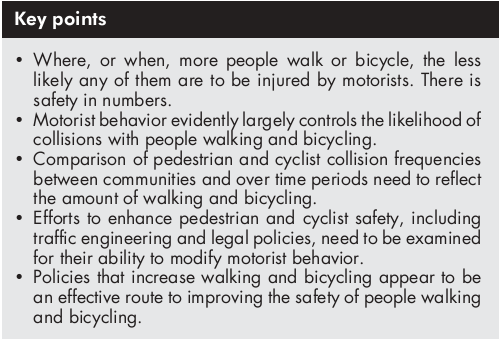 18
Opak – cocktail party effect
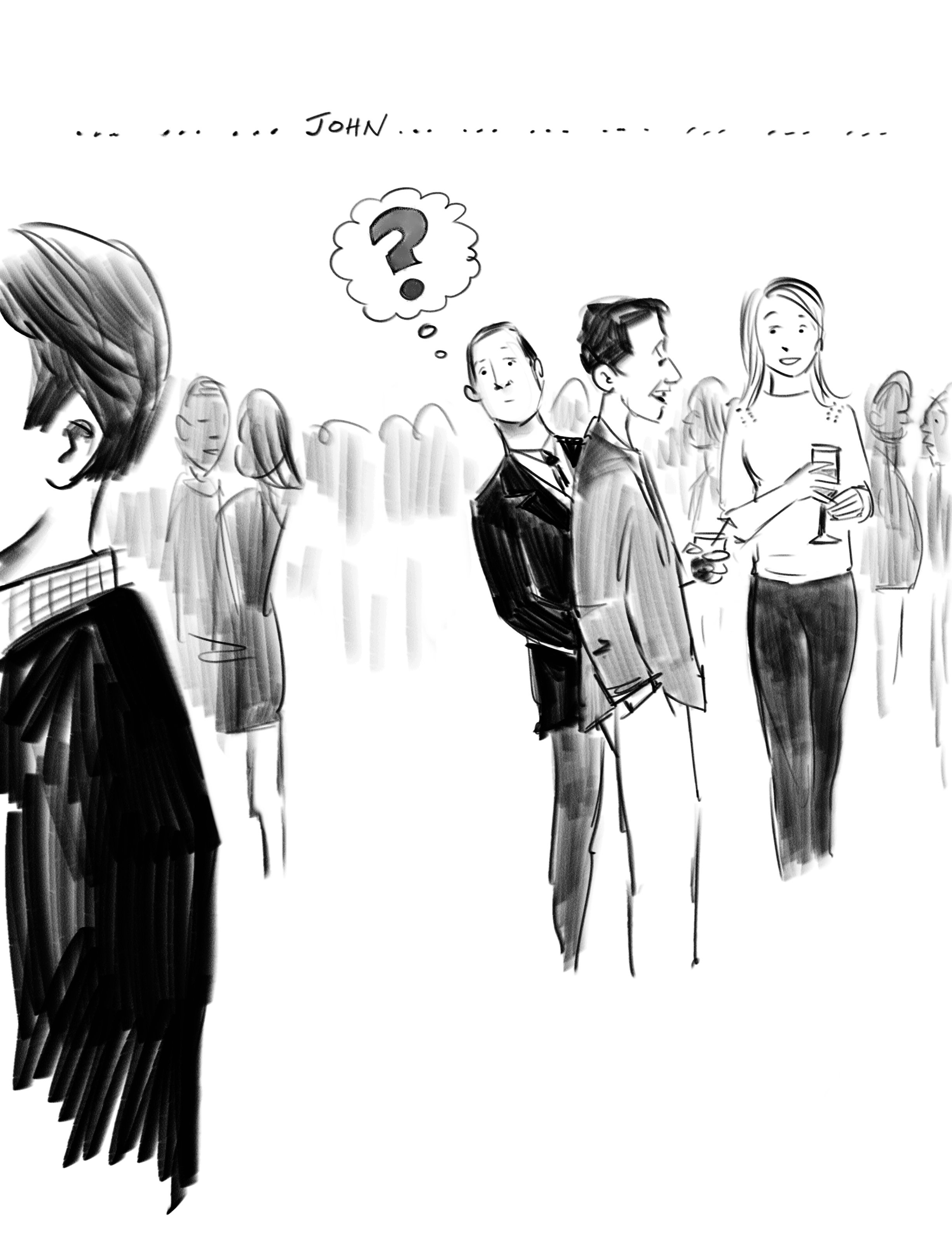 19
Adaptace / habituace
na úrovni smyslů – zejména čich, chuť, dotek
u zraku a sluchu jen v omezené míře
na úrovni pozornosti – ignorování nepodstatných, opakujících se a nevýrazných podnětů
20
Podprahové vnímání
neexistují důkazy, že lze komunikovat komplexní sdělení bez vědomí diváků / posluchačů
na druhé straně od 90. let řada studií demonstrovala možnost ovlivnit chování pomocí prezentace jednoduchých, nenápadných podnětů – často i podprahově
v současnosti jsou ale mnohé z těchto tzv. „primingových“ studií zpochybňovány
21
Priming značkou
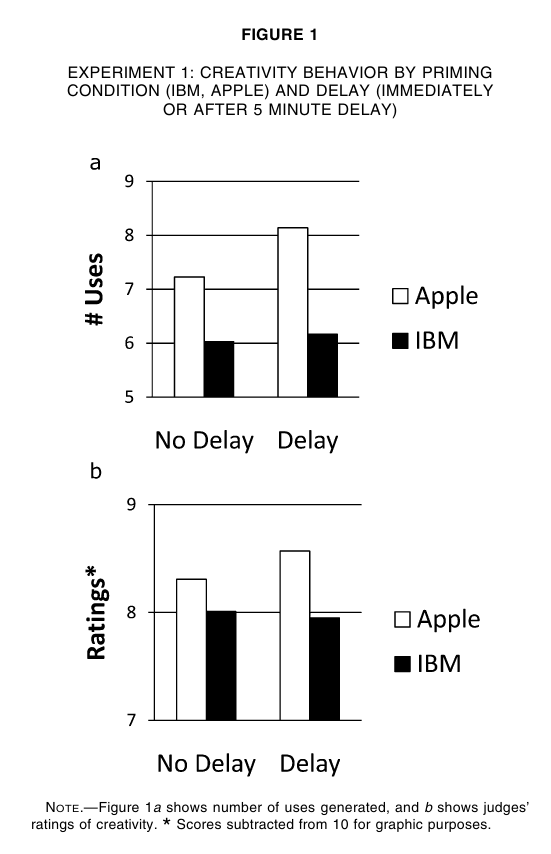 Fitzsimons, G. M., Chartrand, T. L. & Fitzsimons, G. J. (2008). Automatic effects of brand exposure on motivated behavior: how apple makes you “think different.” Journal of Consumer Research, 35(1), 21–35.
http://www.popmatters.com/post/how-brands-prime-behavior/
22
Take home message
vnímání je kombinací top down a bottom up procesů
očekávání ovlivňuje, co vidíme
pro vnímání je nezbytná pozornost, ale jelikož registrujeme i podprahové podněty, mohou nás do určité míry ovlivnit
dle účelu komunikace využít postupy jak pozornost přitáhnout (salience – novost, dynamika, intenzita, blízkost, emoce) nebo se jí naopak vyhnout (pod rozlišovací schopností, postupná, pomalá)
23
Doporučená literatura
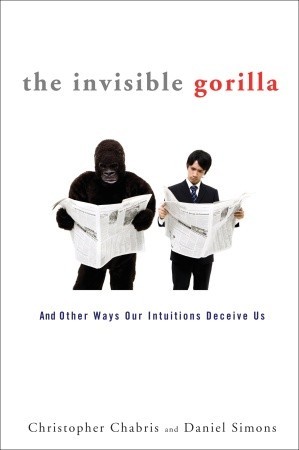 24
CB - Reference
popularizační: 
Chabris, C., & Simons, D. (2011). The invisible gorilla: And other ways our intuitions deceive us. Broadway Books.
odborné:
Simons, D. J., Rensink, R. A. (2005): Change blindness: Past, present, and future. Trends in Cognitive Sciences 9, 1, 16-20.
Levin, D. T., Drivdahl, S. B., Momen, N., & Beck, M. R. (2002). False predictions about the detectability of visual changes: The role of beliefs about attention, memory, and the continuity of attended objects in causing change blindness blindness. Consciousness and cognition, 11(4), 507-527.
doplňující:
Bredemeier, K., Simons, D. J. (2012). Working memory and inattentional blindness. Psychonomic bulletin & review, 1-6.
Hall, L., Johansson, P., Tärning, B., Sikström, S., & Deutgen, T. (2010). Magic at the marketplace: Choice blindness for the taste of jam and the smell of tea. Cognition, 117(1), 54-61.
Fisher, E., Haines, RF, & Price, TA (1980). Cognitive issues in head-up displays.  NRTA Technical Paper 1711.
Loussouarn , A., et al. (2011) Exploring the informational sources of metap erception : The case of Chang e Blindness Blindness . Consciousness and Cognition.
Sperling, G. (1960). The information that is available in brief visual presentations. Psychological Monographs, 74 (Whole no. #498), 1–29.
25